5) Straight line graphs
Chapter CONTENTS
Your turn
Worked example
Your turn
Worked example
Your turn
Worked example
Your turn
Worked example
Your turn
Worked example
Your turn
Worked example
5.2) Equations of straight lines
Chapter CONTENTS
Your turn
Worked example
Your turn
Worked example
Your turn
Worked example
Your turn
Worked example
Your turn
Worked example
Your turn
Worked example
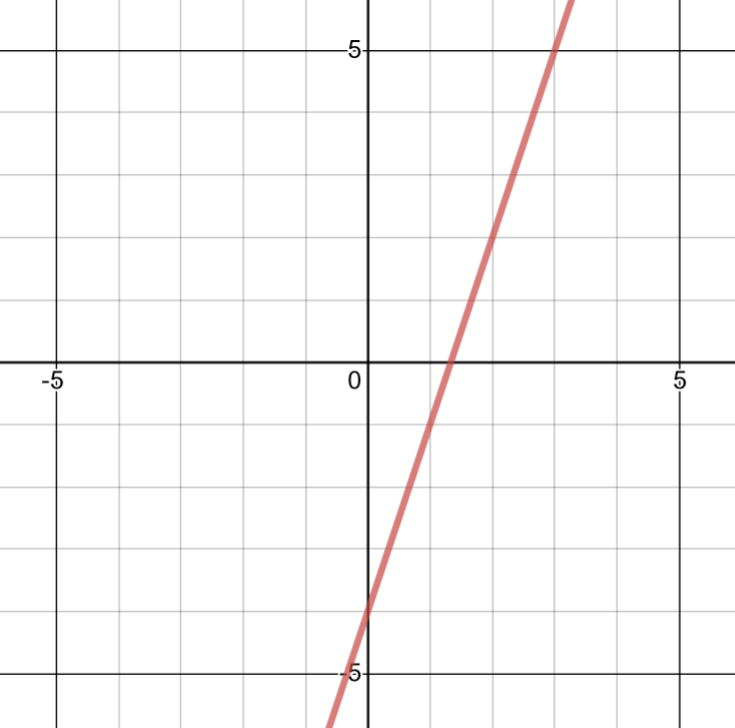 Graph used with permission from DESMOS: https://www.desmos.com/
Your turn
Worked example
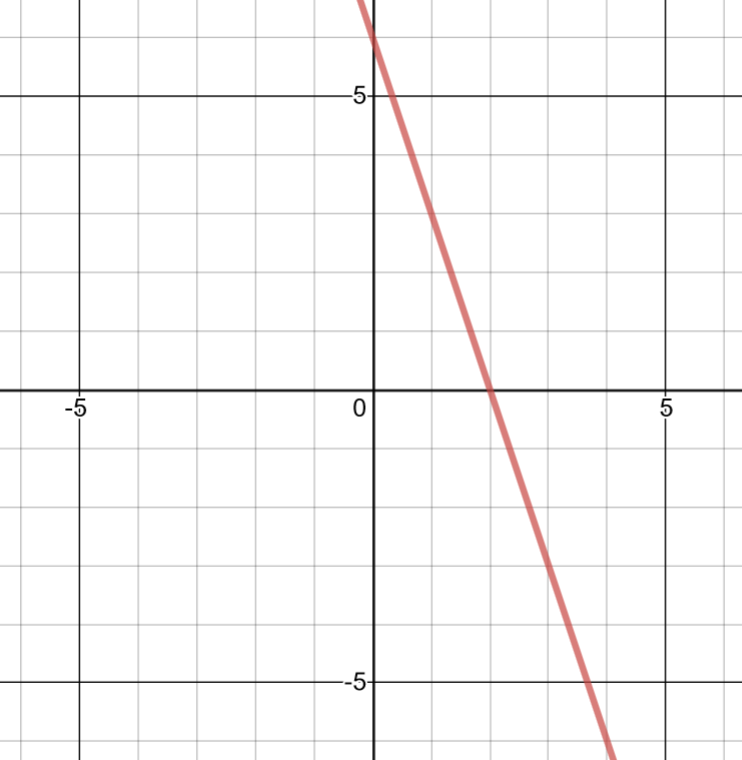 Graph used with permission from DESMOS: https://www.desmos.com/
Your turn
Worked example
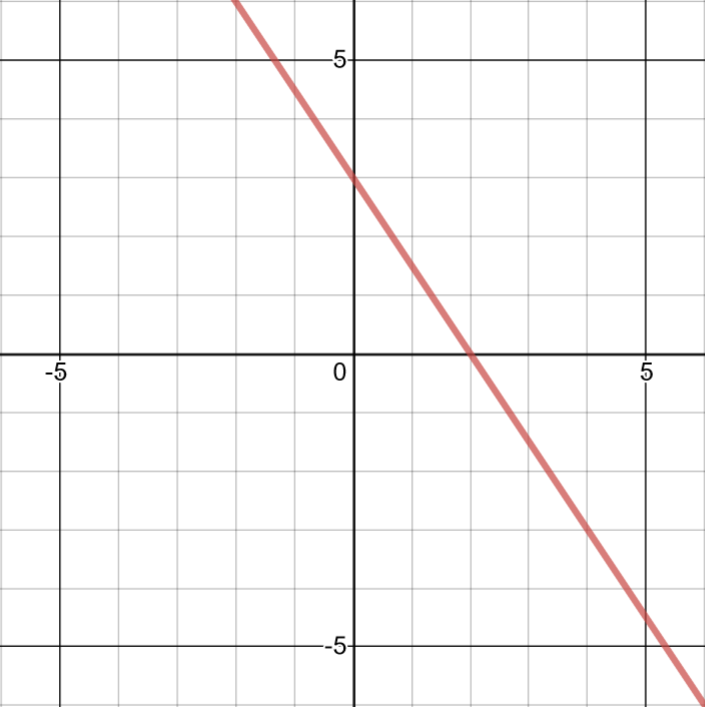 Graph used with permission from DESMOS: https://www.desmos.com/
Your turn
Worked example
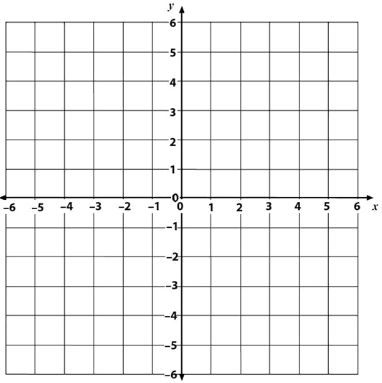 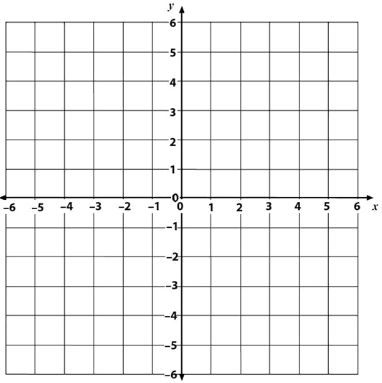 Your turn
Worked example
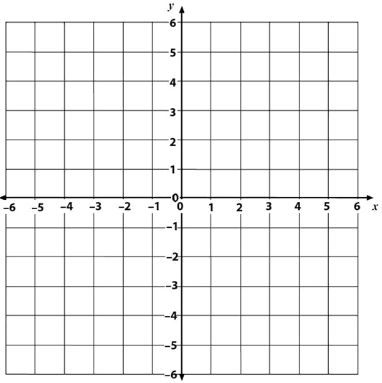 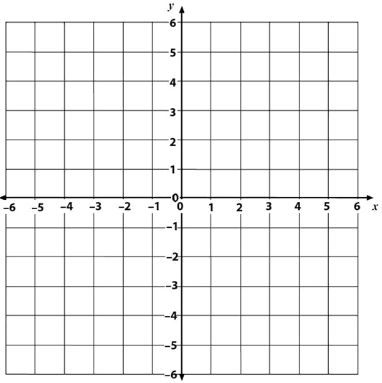 Your turn
Worked example
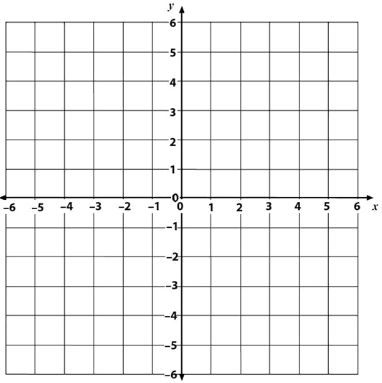 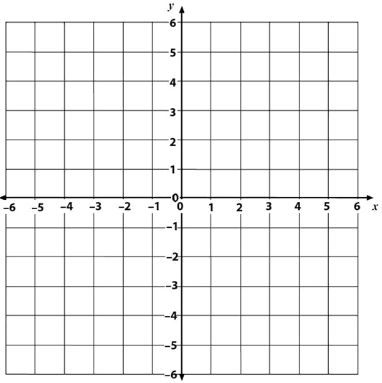 Your turn
Worked example
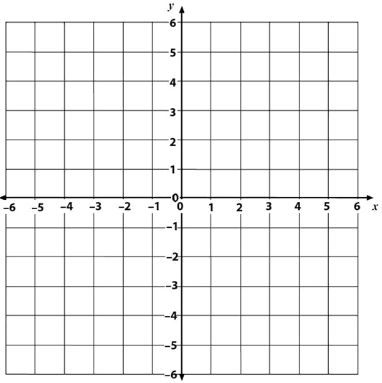 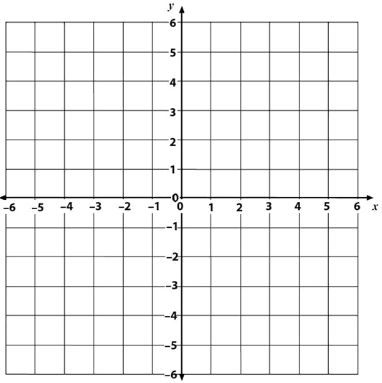 Your turn
Worked example
Find where the line intercepts the axes:
Find where the line intercepts the axes:
Your turn
Worked example
Your turn
Worked example
Your turn
Worked example
Your turn
Worked example
5.3) Parallel and perpendicular lines
Chapter CONTENTS
Your turn
Worked example
Perpendicular










Neither parallel nor perpendicular
Your turn
Worked example
Your turn
Worked example
Your turn
Worked example
Your turn
Worked example
Your turn
Worked example
Your turn
Worked example
Your turn
Worked example
Your turn
Worked example
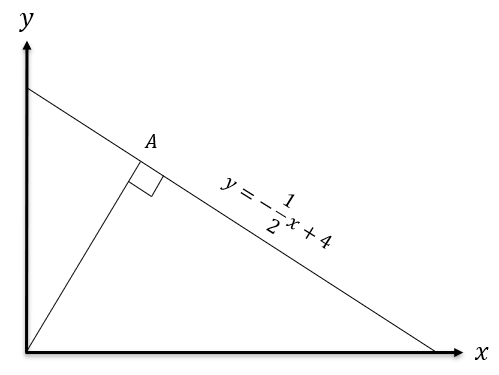 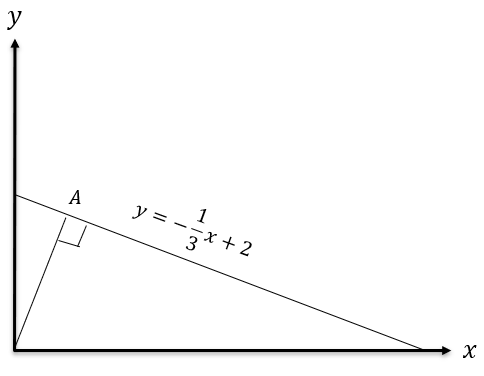 5.4) Length and area
Chapter CONTENTS
Your turn
Worked example
Your turn
Worked example
Your turn
Worked example
Your turn
Worked example
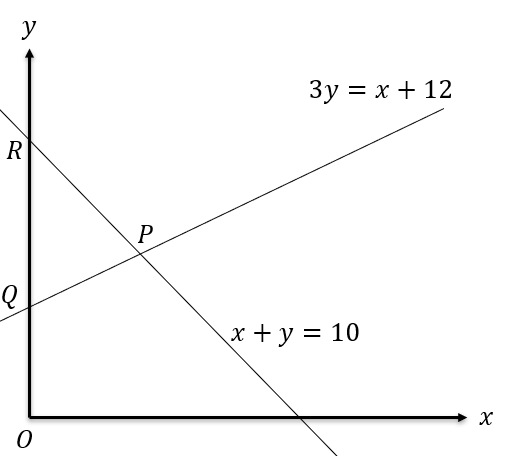 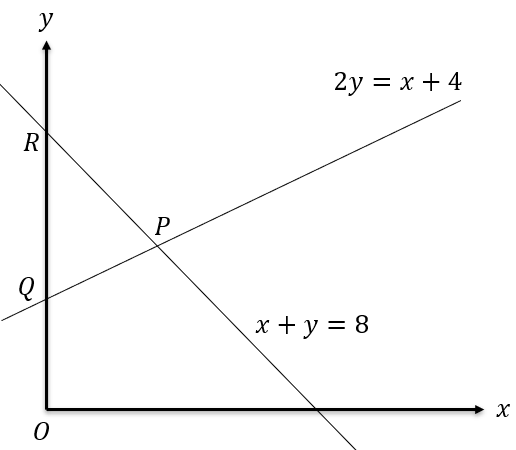 Your turn
Worked example
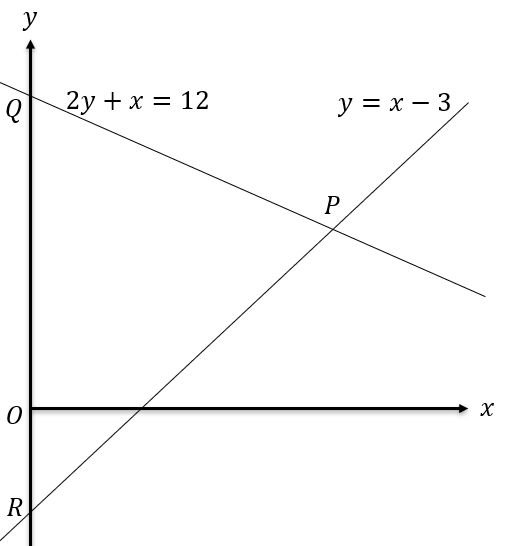 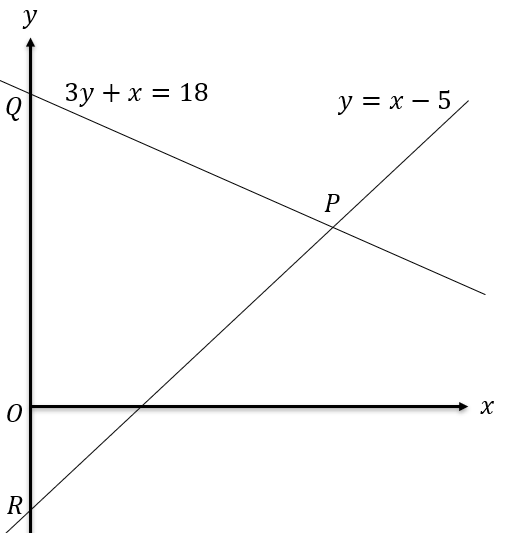 5.5) Modelling with straight lines
Chapter CONTENTS
Your turn
Worked example
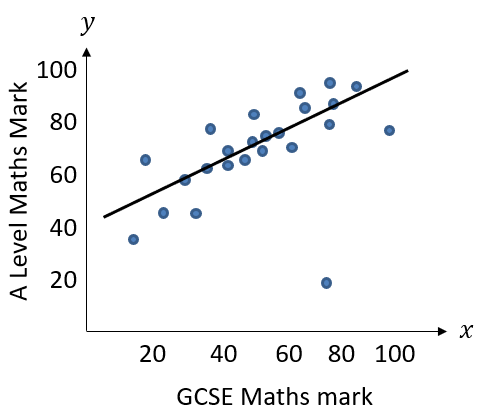 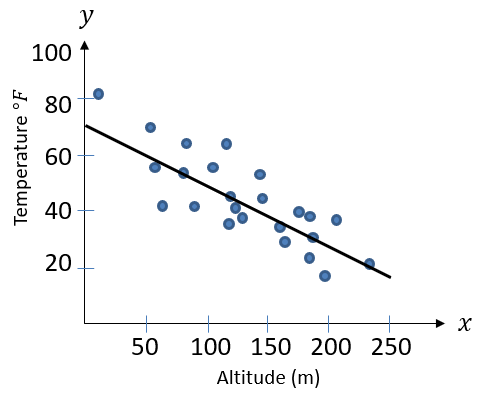 Your turn
Worked example